Innovation in Isolation
t
d
rup
on
How
fuelled
i
s
i
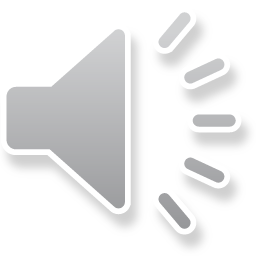 transformation
Authors:
- Tiffany Barrett
-  Anya Palitsina
-  Michèle Skipp
The present

Virtual training package
   9 x 1h monthly webinars
   Pre-session tasks
   Self-directed learning
The past
1 week residential course
Workshops
Self-directed learning
Supervised visits to wards and other sites of interest locally, e.g. prison, acute mental health hospital
Adverse drug reactions and interactions
Introduction session
Administration of medicines to patients with swallowing difficulties or via enteral feeding tubes and fridge enquiries
Quality and safety in answering questions about medicines, medicines in paediatrics
The new programme
Pregnancy/
breastfeeding
Decision making, shortages of medicines/new medicines/formularies
IV administration of medicines and injection and syringe driver compatibility
Drugs in renal impairment
Herbal medicines, excipients and TICTAC demo
Results
Developmental
Accessibility
Applicability
Engaging
All PRPs thought monthly webinars were a good idea (100%) & would recommend them to future PRPs (98%)
One PRP “Thought the webinars were fantastic and the resources supplied have been superb in practice”
100% attendance (including a split post holder) because of the virtual, short format
All PRPs engaged fully with the process (before and during discussions)
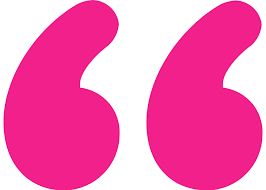 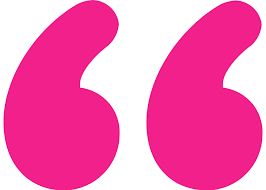 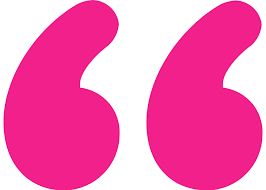 Friendly atmosphere and not pressured, just contributed when I was able to!
I really liked how the sessions were interactive and we learned from each other.
Thought this session was great, gave us the perfect resources we use day in day out.
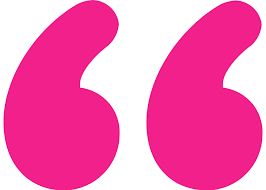 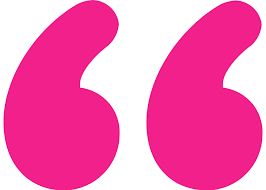 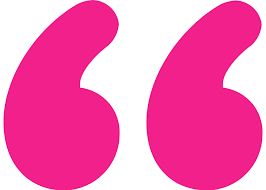 Going forward
- Review the programme of webinars                 - Update pre-session learning materials                 - Explore new ways of facilitating learning
- Connect with designated supervisors
- Have an understanding of local and regional training programmes
- Set ground rules       - Improve feedback collection                    - Every PRP to have access to camera and mic                              - Incorporate a reflective summary element at the beginning of each webinar